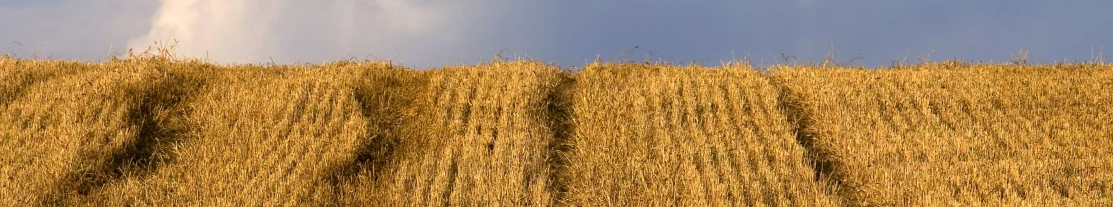 Harvesting  the  Benefits  of  QM Culture  for  Institutional   Accreditation
David Shulman, Ph.D.Campus President, 
Broward College Online

Yaping Gao, Ed.D.
District Director of Instructional Design
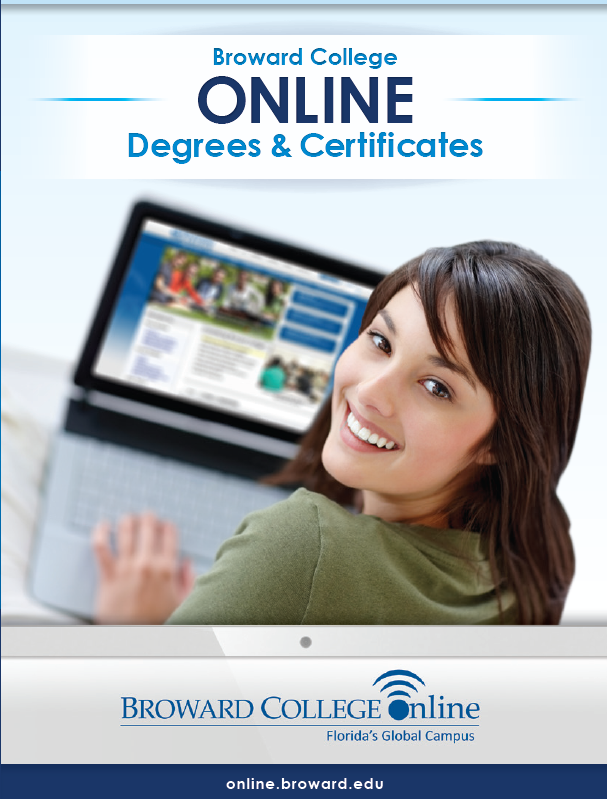 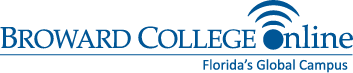 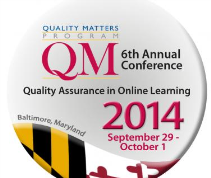 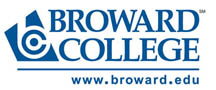 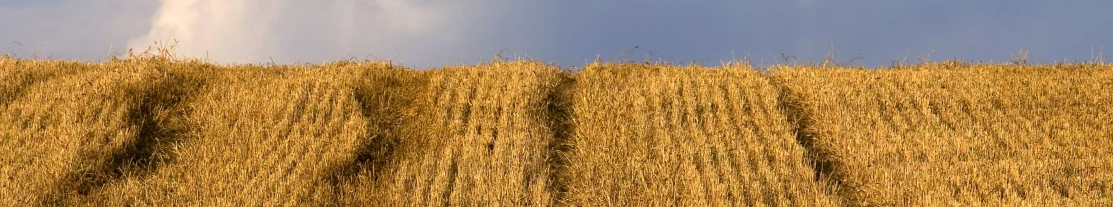 Harvesting  the  Benefits  of  QM Culture  for  Institutional   Accreditation
Topics


What Do Accreditors Want To See?


How Can Quality Matters Help?
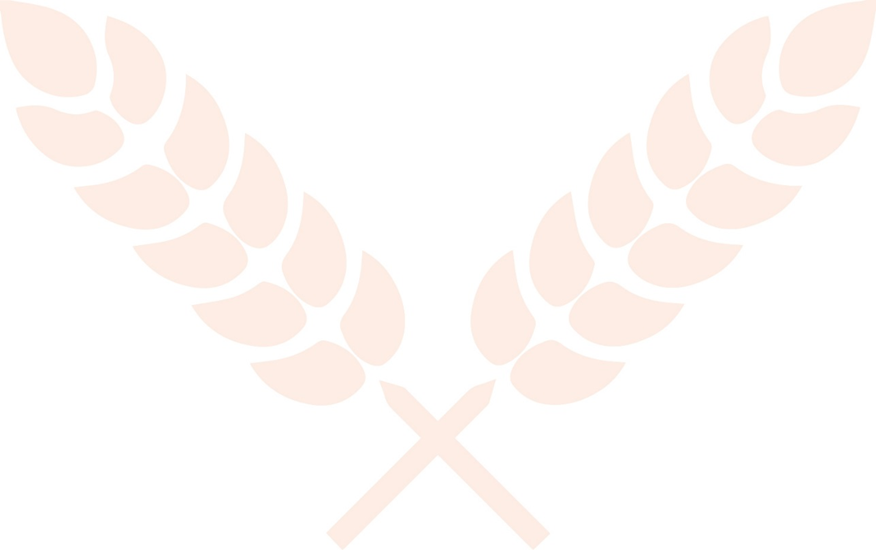 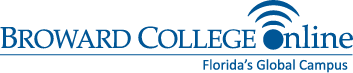 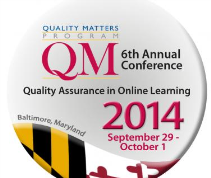 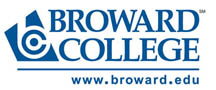 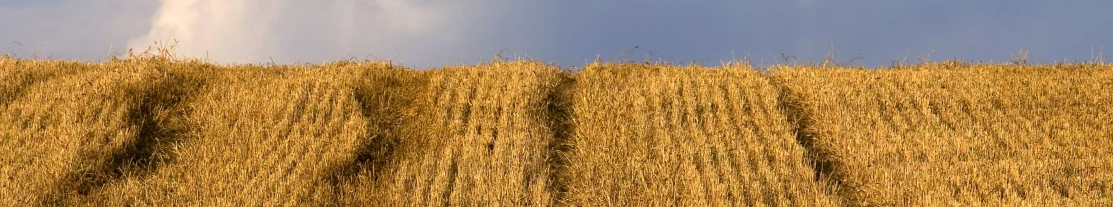 Harvesting  the  Benefits  of  QM Culture  for  Institutional   Accreditation
What Do Accreditors Want to See?


As part of the re-accreditation process in October 2013, Broward College Online relied on two key documents to drive the conversation with Southern Association of Colleges and Schools (SACS). 
SACS Guidelines for Addressing Distance and Correspondence Education
The BC Quality Standards for Online Course Design which include all official QM standards plus a few Broward-specific standards.
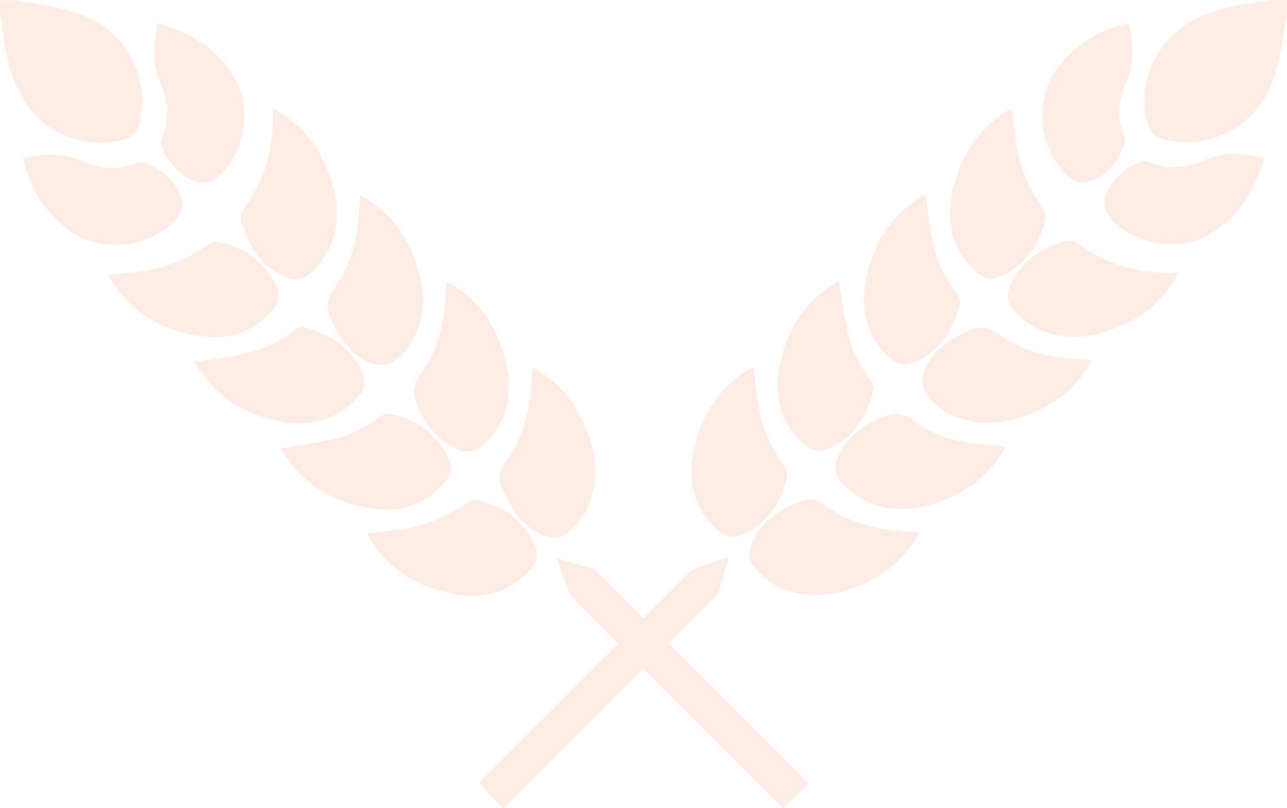 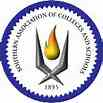 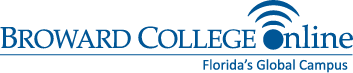 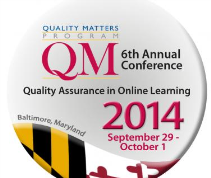 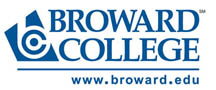 [Speaker Notes: https://bconline.broward.edu/shared/Tutorials/Instructors/Resources/eLearningResources/BCQualityStandards50-QM5thEd.pdf]
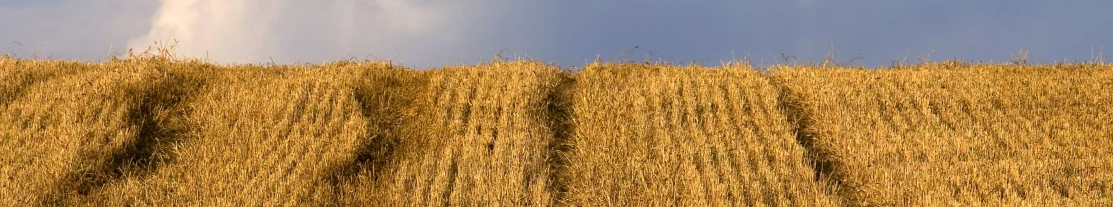 Harvesting  the  Benefits  of  QM Culture  for  Institutional   Accreditation
What Do Accreditors Want to See?

SACS Best Practices #1: Institutional Context & Commitment

Did Broward College Online have these capabilities?
Provide and facilitate the instructional and technical support relationships.
Provide training and support to participating instructors and students.
Assure compliance with copyright law.
Maintain appropriate academic oversight.
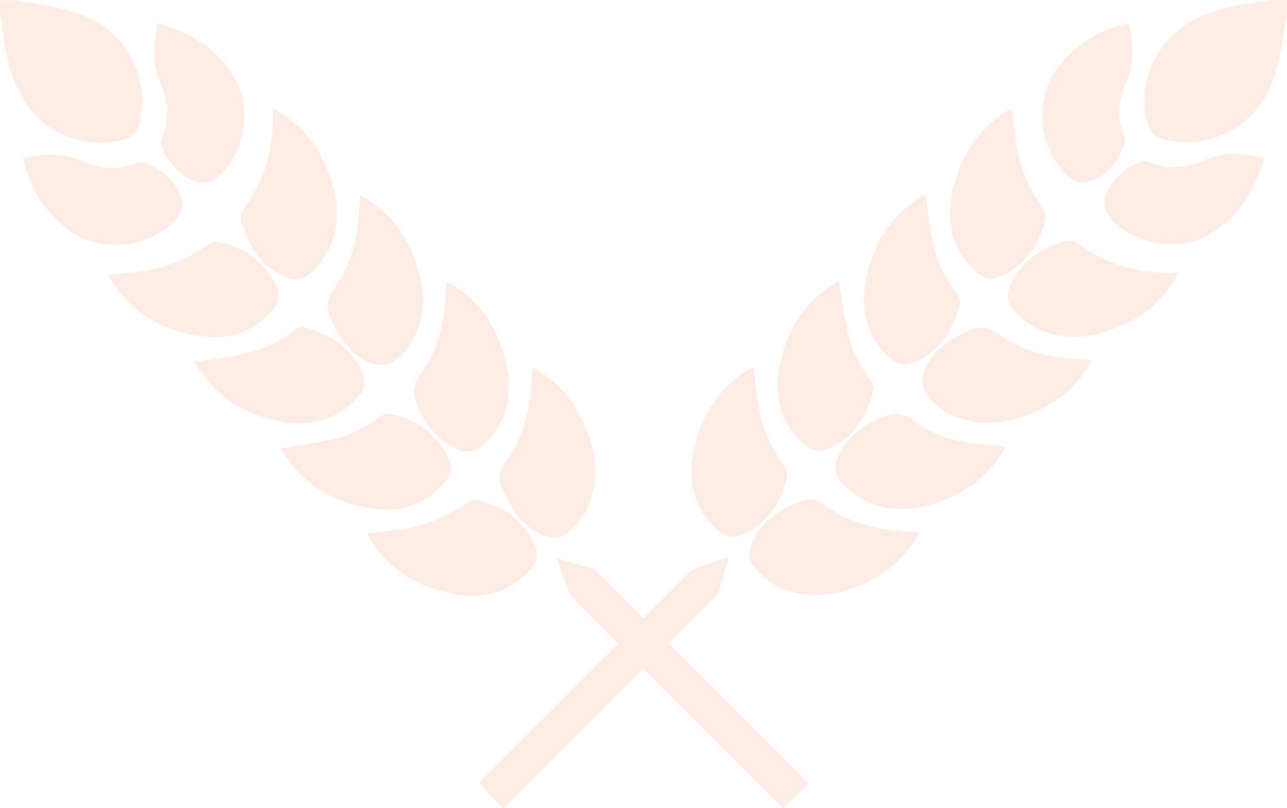 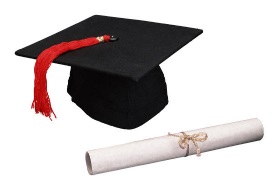 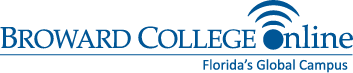 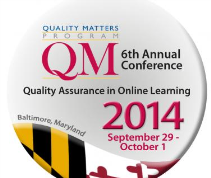 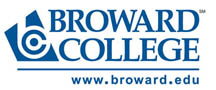 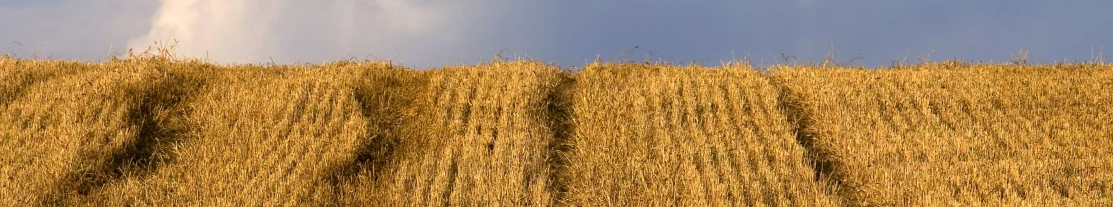 Harvesting  the  Benefits  of  QM Culture  for  Institutional   Accreditation
What Do Accreditors Want to See?

SACS Best Practices #2: Curriculum and Instruction

How did we focus on learning and outcomes?
What provisions exist for instructor-student and student-student interaction?
Is instructor response to student assignments timely? 
What technologies are used for program interaction?
How successful are the program outcomes as indicated by surveys, comments, or other measures?
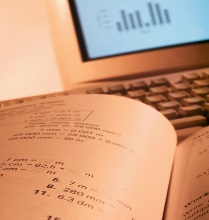 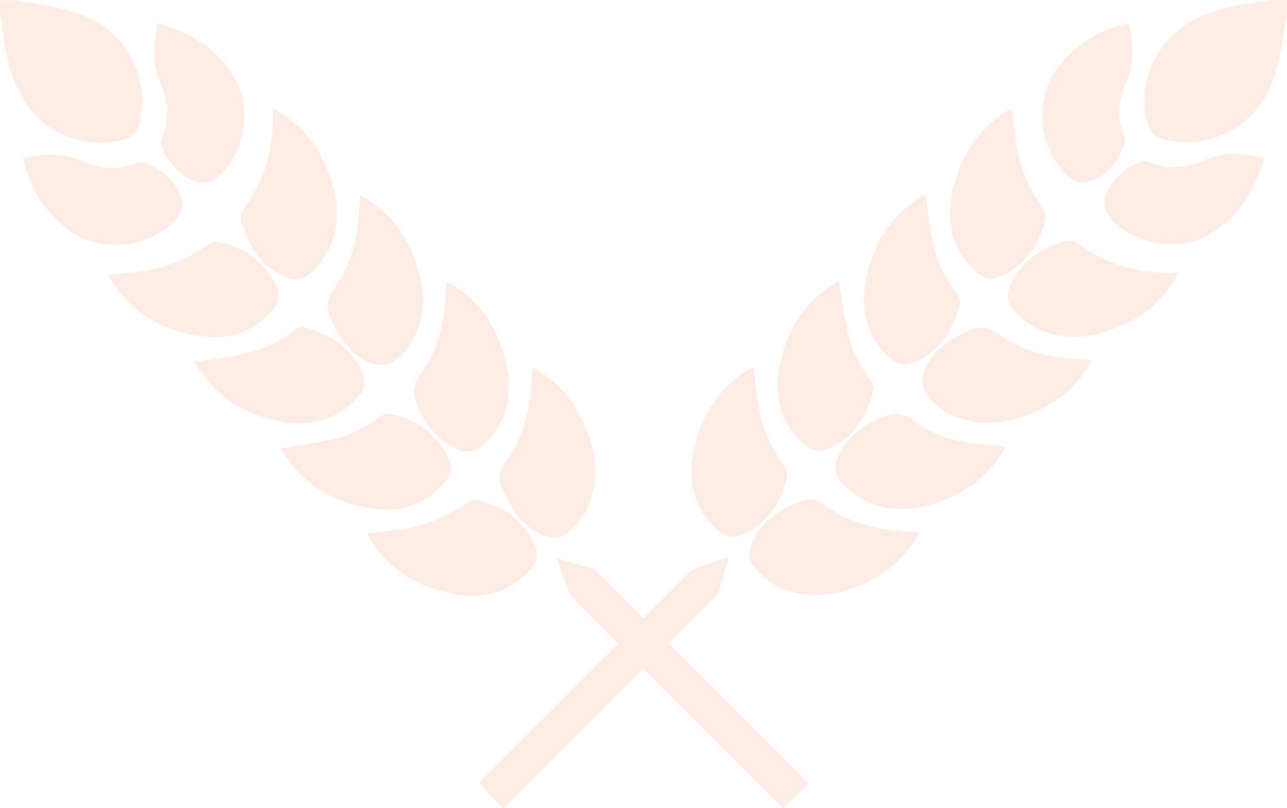 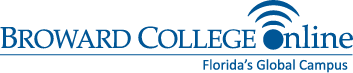 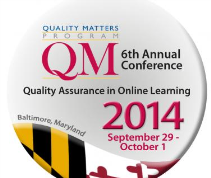 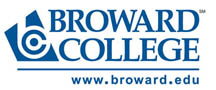 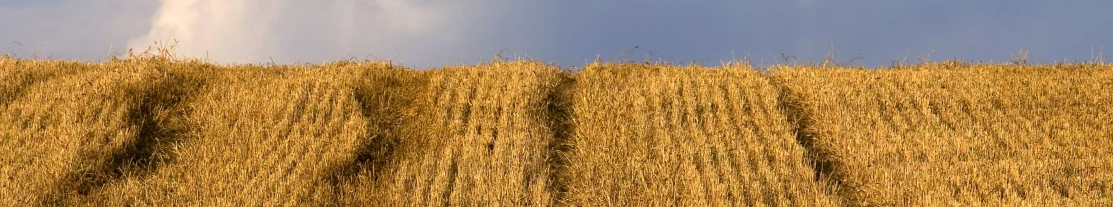 Harvesting  the  Benefits  of  QM Culture  for  Institutional   Accreditation
What Do Accreditors Want to See?

SACS Best Practices #3: Faculty Support

How were our faculty supported for delivering online instruction?
What support services are available to those responsible for developing courses?
What support services are available to those faculty teaching the classes?
What orientation and train professional development are available?
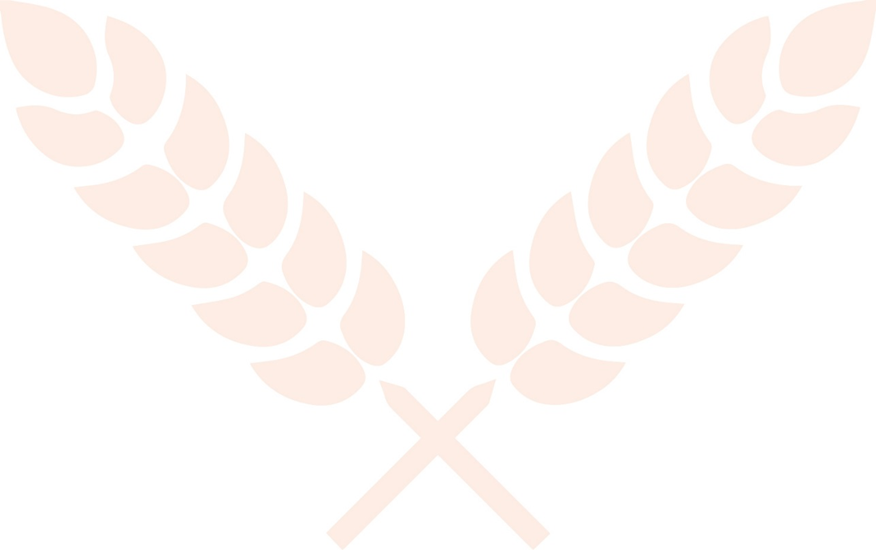 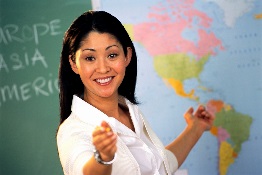 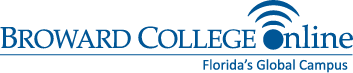 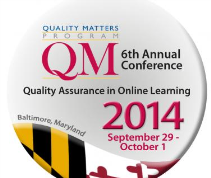 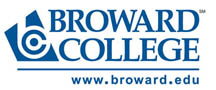 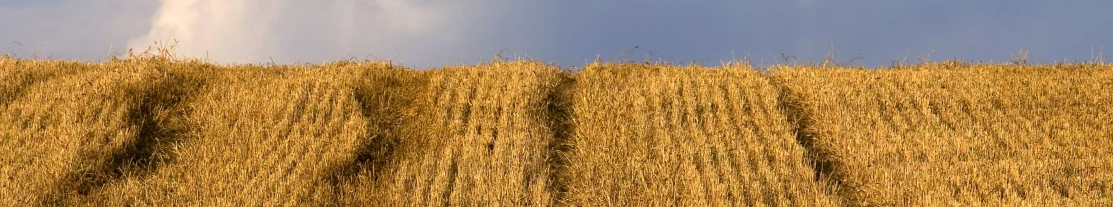 Harvesting  the  Benefits  of  QM Culture  for  Institutional   Accreditation
What Do Accreditors Want to See?

SACS Best Practices #4: Student Support

Are we serving today’s online students?
What steps are taken to retain students in the program?
What is the history of student retention in this program? 
Do students feel that they are part of a community?
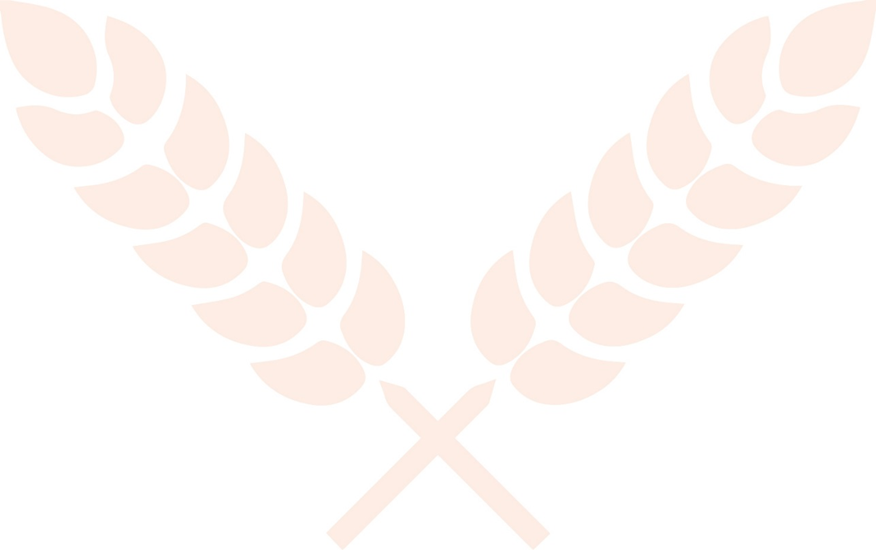 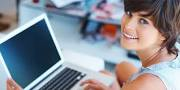 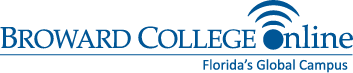 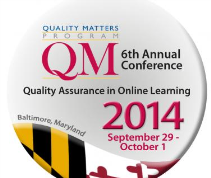 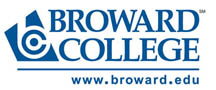 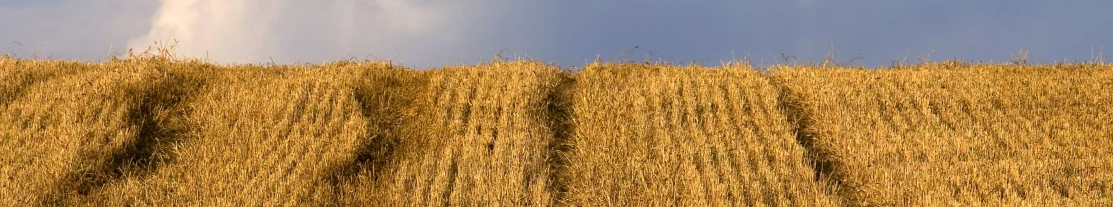 Harvesting  the  Benefits  of  QM Culture  for  Institutional   Accreditation
What Do Accreditors Want to See?

SACS Best Practices #5: Evaluation and Assessment

How do we provide evidence based reporting of course objectives being met?

How is ongoing program assessment and development conducted?
Does it cover the learning outcomes, retention, resources, and services?
Who is involved in the process of planning for improvement?
Has the process had measurable results to date?
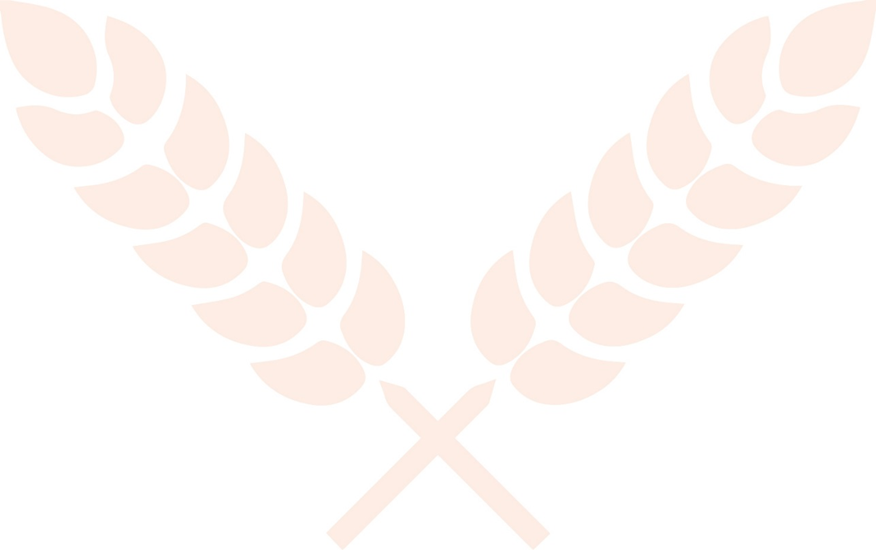 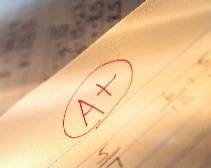 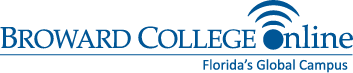 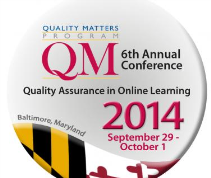 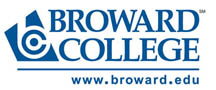 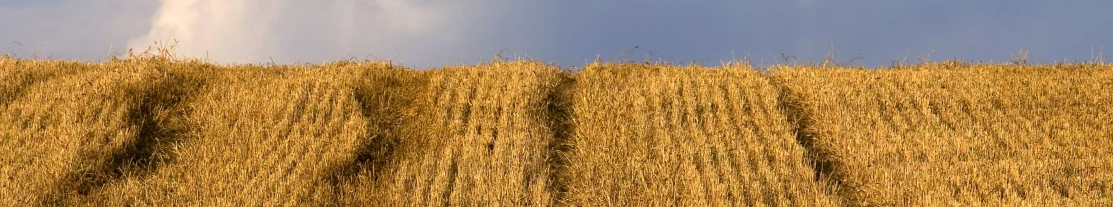 Harvesting  the  Benefits  of  QM Culture  for  Institutional   Accreditation
Which of the following is not among SACS best practices discussed in this session?a. evaluation and assessmentb. student supportc. institutional commitmentd. curriculum and instructione. type of LMSf. faculty support
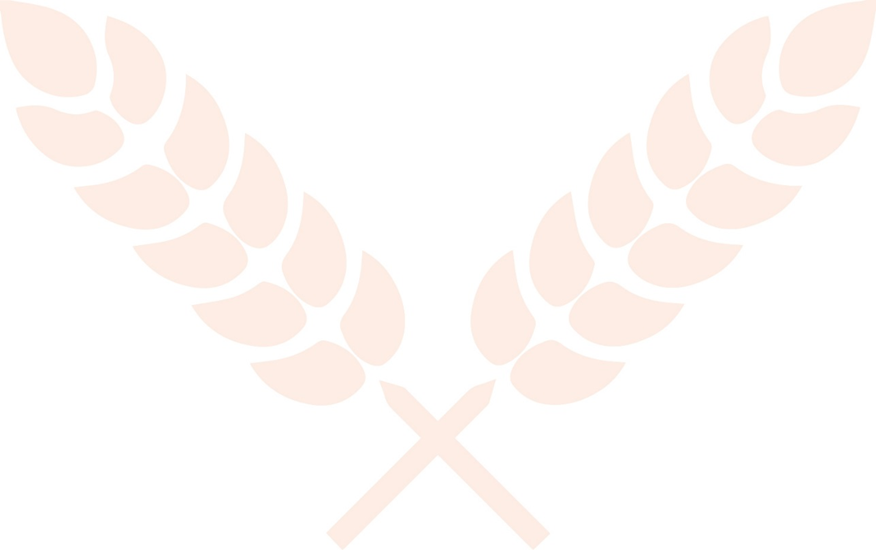 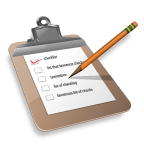 [Speaker Notes: Answer: e. technology infrastructure]
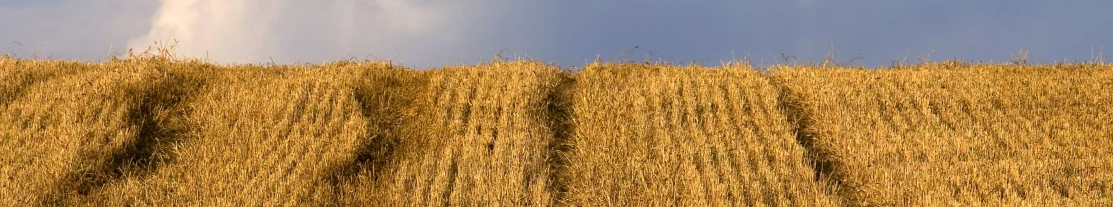 Harvesting  the  Benefits  of  QM Culture  for  Institutional   Accreditation
Which of the following is or are not being currently addressed in the QM Rubric?a. evaluation and assessmentb. student supportc. institutional commitmentd. faculty supporte. curriculum development
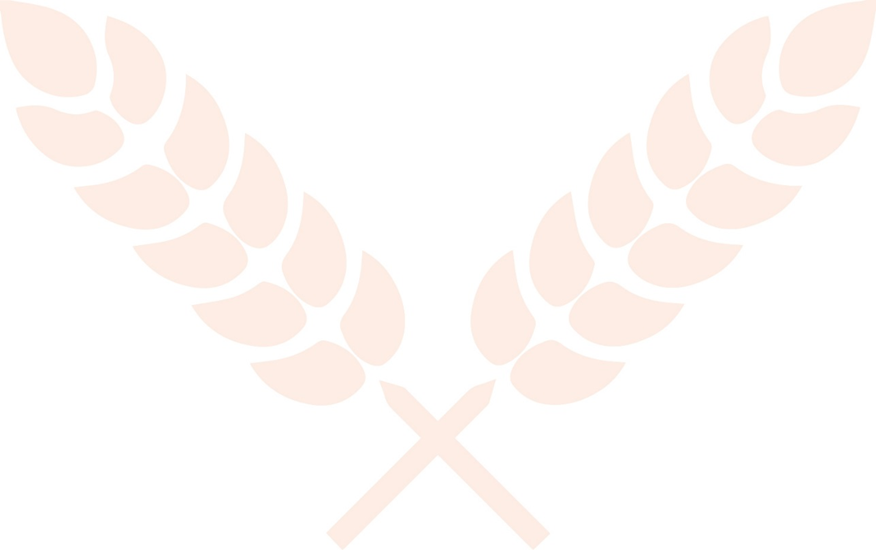 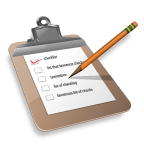 [Speaker Notes: https://www.qualitymatters.org/node/2305/download/QM%20Standards%20with%20Point%20Values%20Fifth%20Edition.pdf

Answer: 
c. Institutional commitment
d. faculty support]
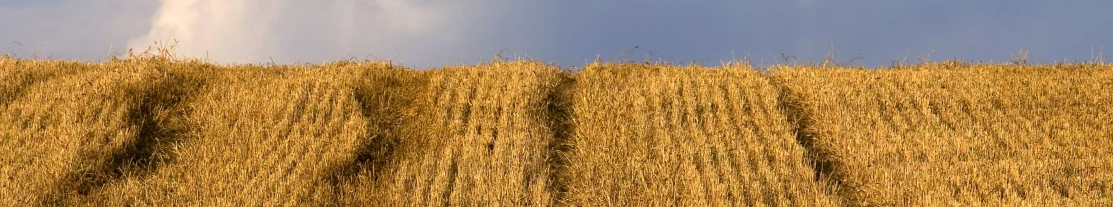 Harvesting  the  Benefits  of  QM Culture  for  Institutional   Accreditation
How can Quality Matters help?
~ Ten Distinct Ways ~
1. Accountability for the Delivery and Quality of Online Courses
QM’s Peer Review Process provides the framework for continuous improvement and consistent quality of our online and blended courses.
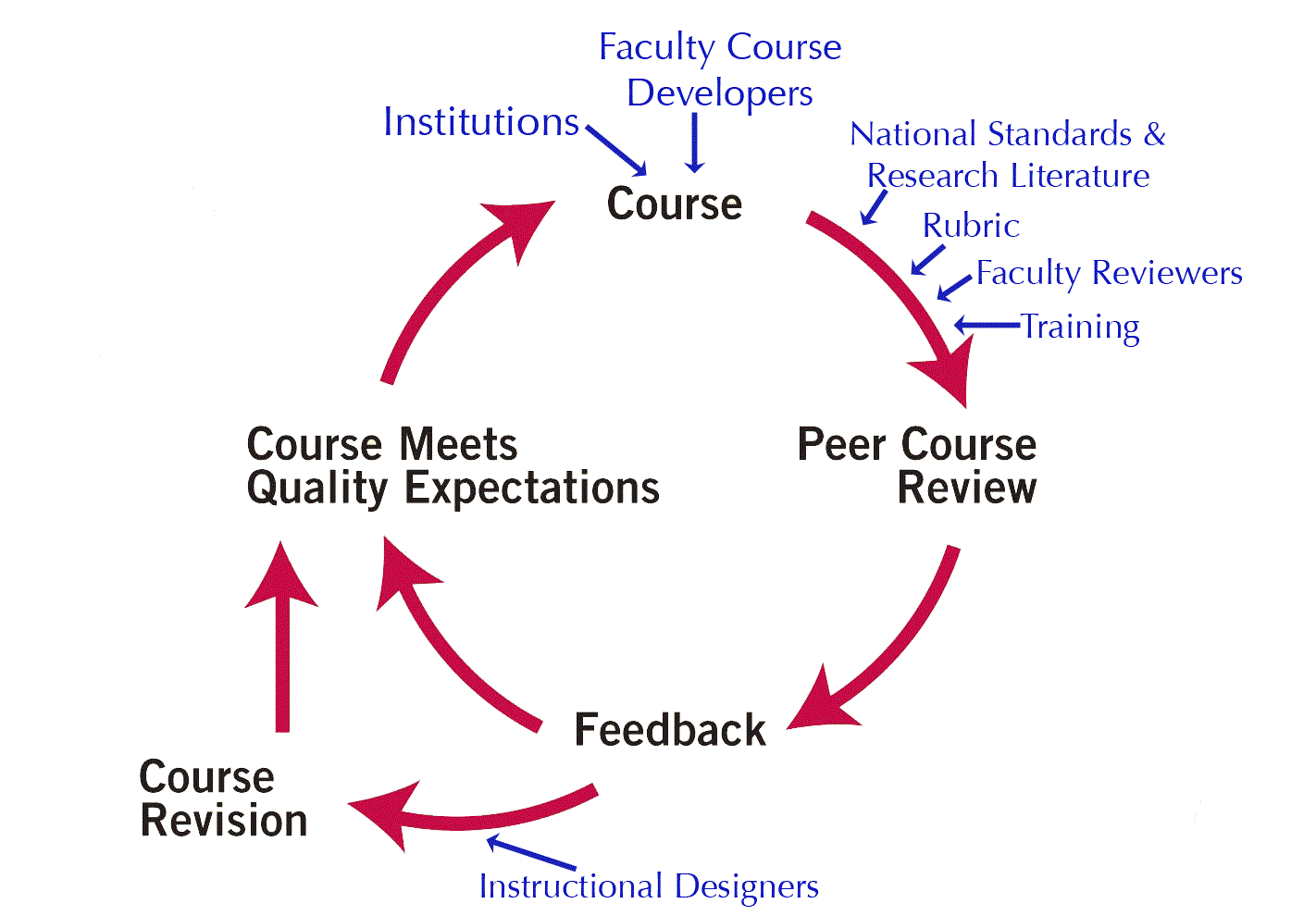 QM PeerReviewProcess 
      II
Continuous Improvement Model
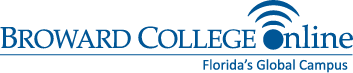 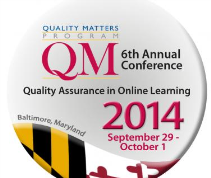 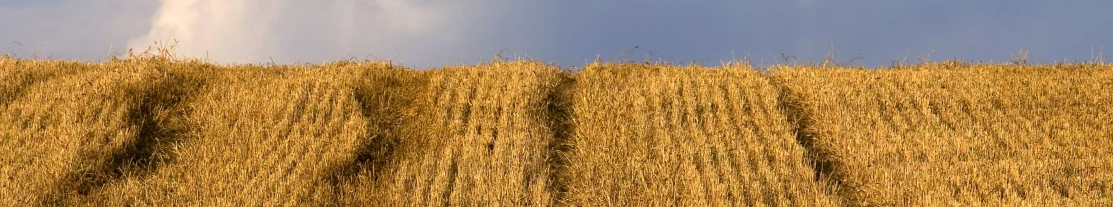 Harvesting  the  Benefits  of  QM Culture  for  Institutional   Accreditation
How can Quality Matters help?
2. Institutional Effectiveness and Commitment to Quality Online Education
QM’s Guiding Principles and Continuous Improvement Model facilitate and support institutional commitment to quality.
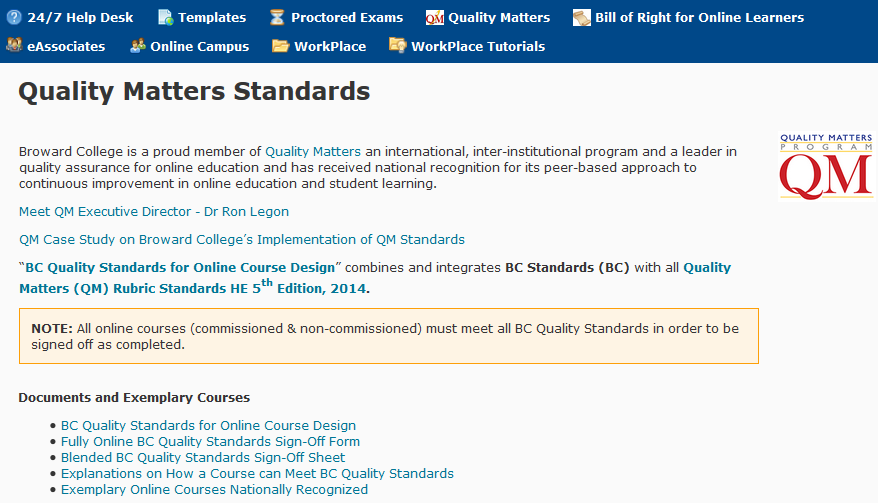 [Speaker Notes: https://www.qualitymatters.org/principles-orpdf/download/The%20Principles%20of%20Quality%20Matters-OR.pdf
- Continuous - The process is designed to ensure that all reviewed courses will eventually meet expectations
Centered – on research, on student learning, and on quality
Collegial – faculty driven, peer-to-peer process
Collaborative – based on collaboratively identified evidence; review is not prescriptive; three peer reviewer and faculty developer as the team]
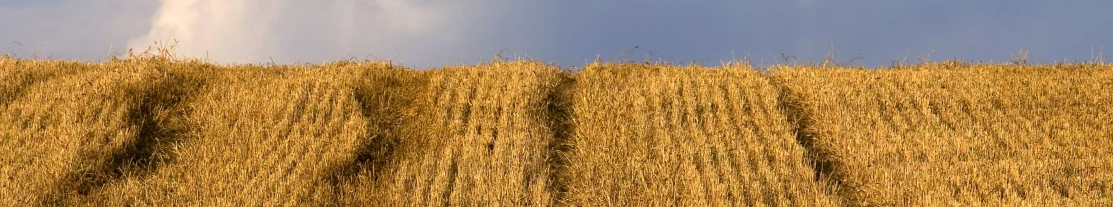 Harvesting  the  Benefits  of  QM Culture  for  Institutional   Accreditation
How can Quality Matters help?
3. Curriculum and Instruction
QM’s emphasis on the alignment among key components in the Rubric ensures the preeminence of student learning outcomes, assessment and measurement as the bedrock of curriculum content integrity.
QM General Standards:
2. Learning Objectives (Competencies) 
3. Assessment and Measurement 
4. Instructional Materials 
5. Course Activities & Learner Interaction 
6. Course Technology
Key components must align in order to ensure student success.
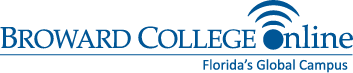 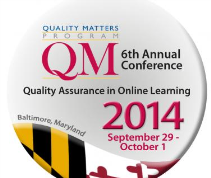 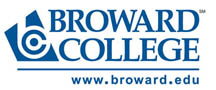 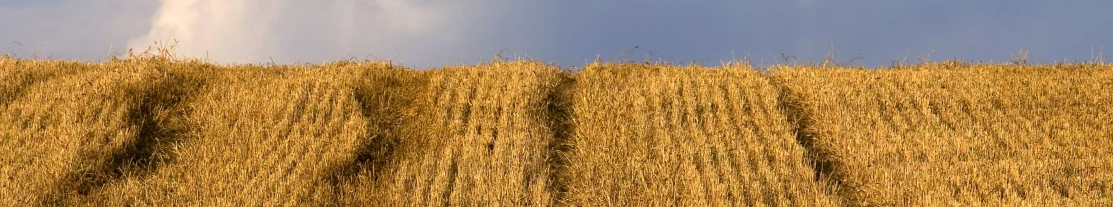 Harvesting  the  Benefits  of  QM Culture  for  Institutional   Accreditation
How can Quality Matters help?
3. Curriculum and Instruction
QM Rubric ensures quality course design for online teaching and learning.
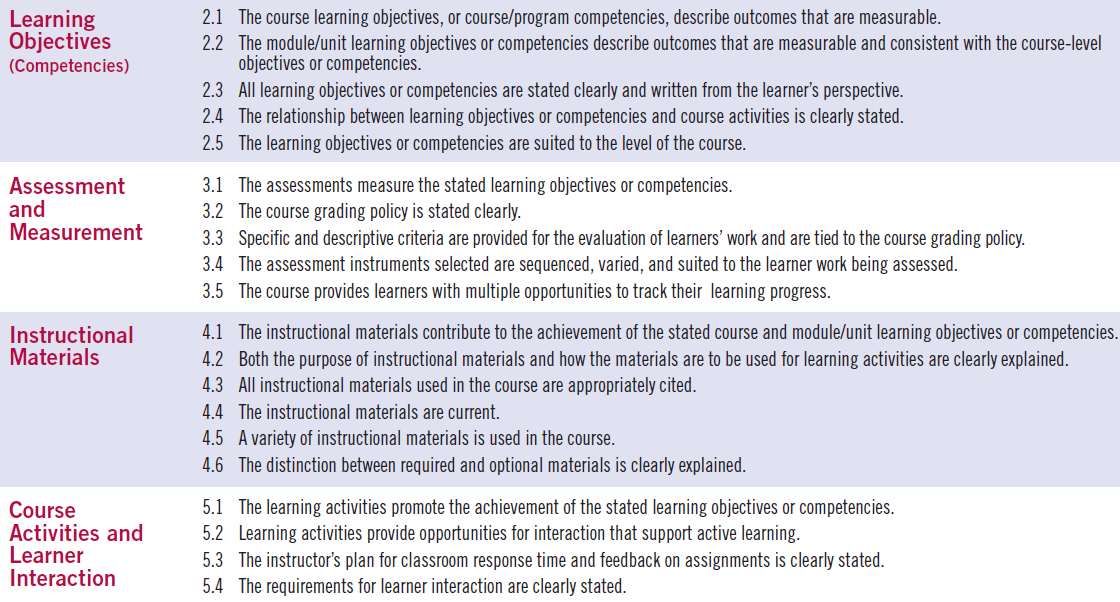 [Speaker Notes: This slide can be deleted.]
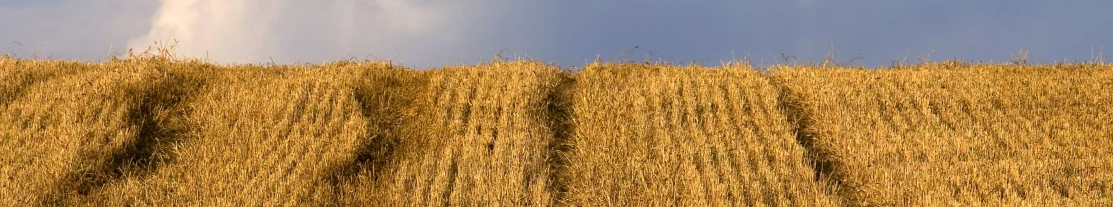 Harvesting  the  Benefits  of  QM Culture  for  Institutional   Accreditation
How can Quality Matters help?

4. Faculty Involvement in Curricula Development
QM is an instrument that facilitates faculty involvement in every aspect and every phase of online and blended course development.
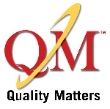 QM course review process involves faculty in every step. 

Faculty developers required to complete 20-hour training that incorporates QM standards. 

Course and syllabus templates are used by faculty to incorporate all elements and components that meet QM standards.

Many faculty receive official QM training, have their own courses QM certified, and become QM certified Master reviewers and/or peer reviewers.
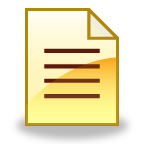 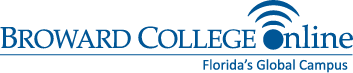 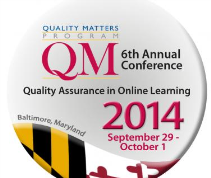 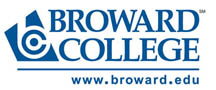 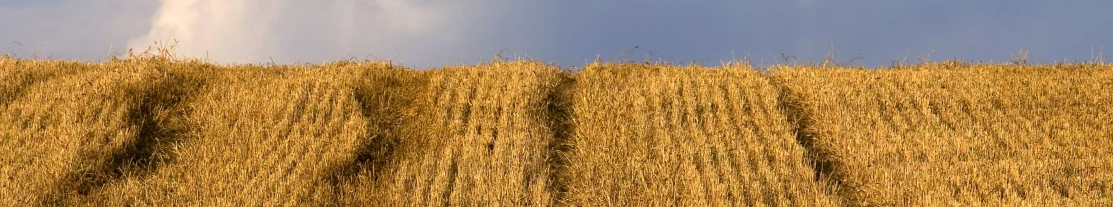 Harvesting  the  Benefits  of  QM Culture  for  Institutional   Accreditation
How can Quality Matters help?

4. Faculty Involvement in Curricula Development
43 courses officially QM certified / 33 faculty / a dozen Peer Reviewers / 4 Master Reviewers
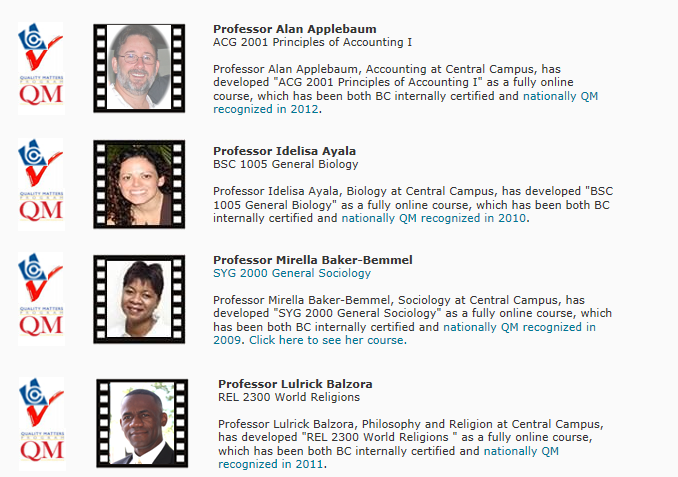 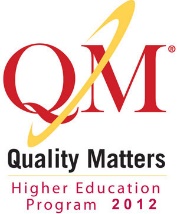 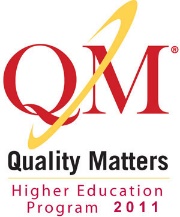 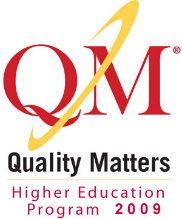 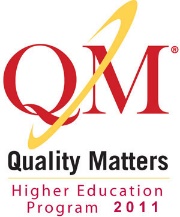 [Speaker Notes: https://bconline.broward.edu/shared/Tutorials/Instructors/Resources/eLearningResources/exemplary_courses.html]
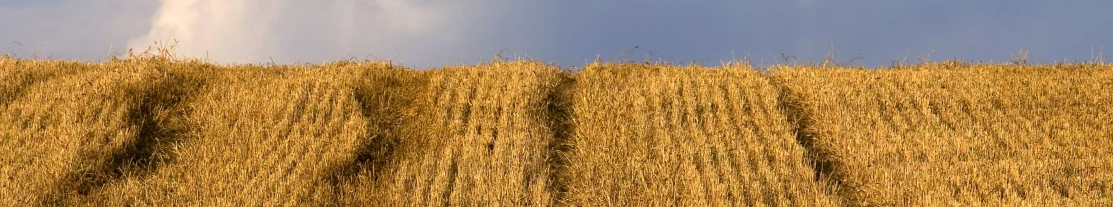 Harvesting  the  Benefits  of  QM Culture  for  Institutional   Accreditation
How can Quality Matters help?
5. Technological Delivery Modes
QM GS-6 Course Technology ensures the appropriateness of the delivery technology in supporting usability and attainment of learning outcomes and competencies.
Various ways faculty engage students:
Standard communication tools
Social network
Interactive activities
Multimedia assets
Some gamification incorporation
Tracking tools such as Intelligent Agents
Synchronous/collaborative tools such as Bb Collaborate
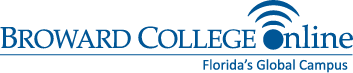 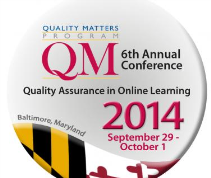 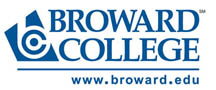 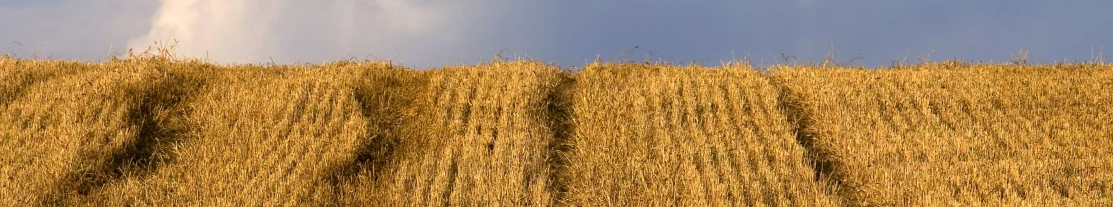 Harvesting  the  Benefits  of  QM Culture  for  Institutional   Accreditation
Time for a little break with a guessing game!
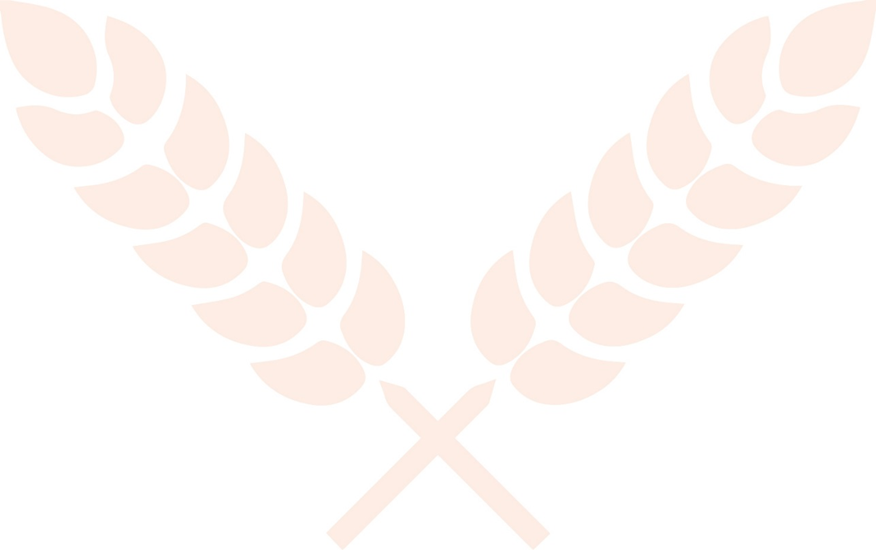 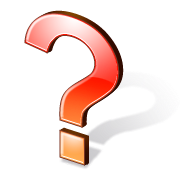 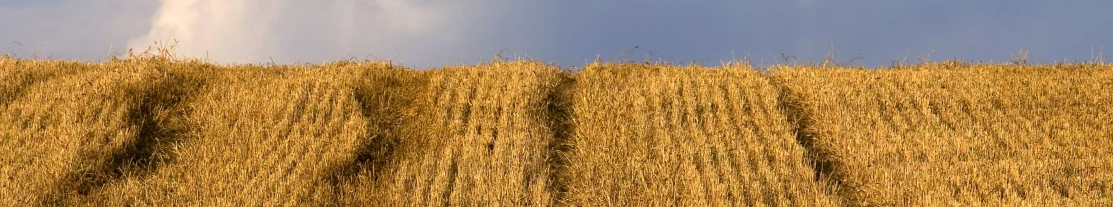 Harvesting  the  Benefits  of  QM Culture  for  Institutional   Accreditation
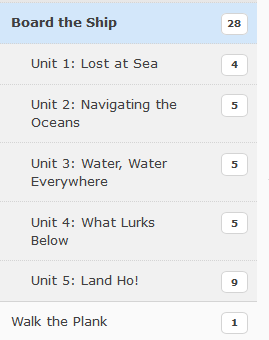 [Speaker Notes: This slide can be deleted.]
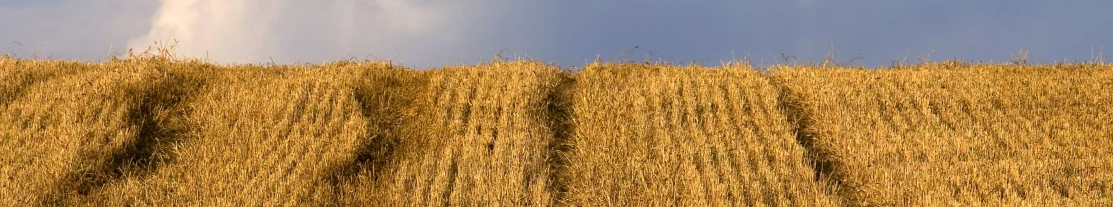 Harvesting  the  Benefits  of  QM Culture  for  Institutional   Accreditation
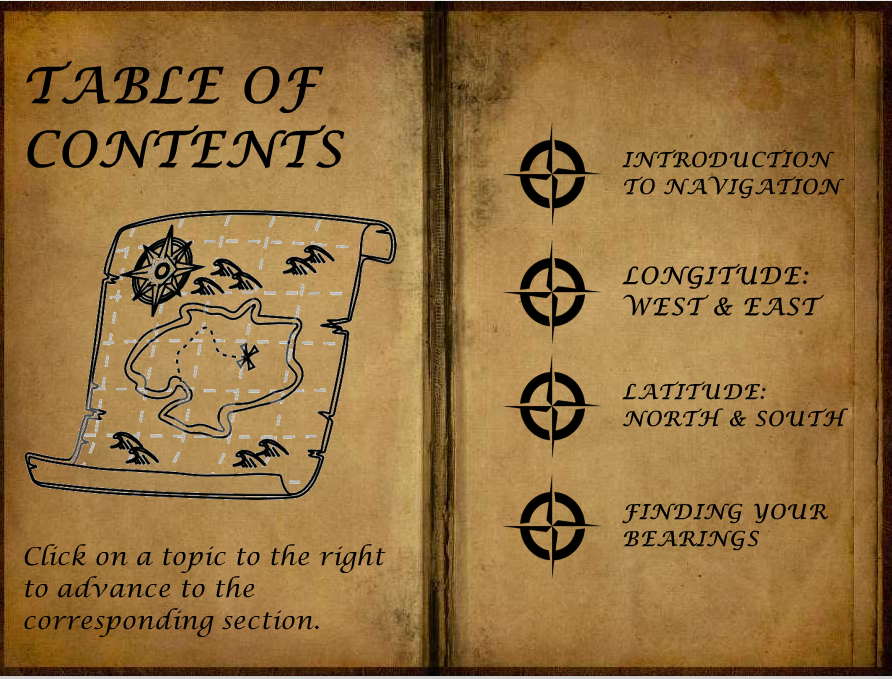 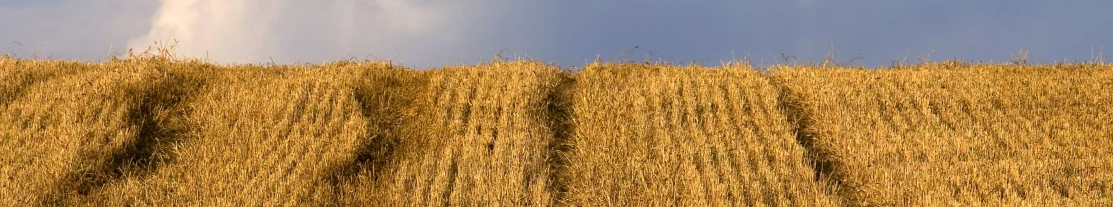 Harvesting  the  Benefits  of  QM Culture  for  Institutional   Accreditation
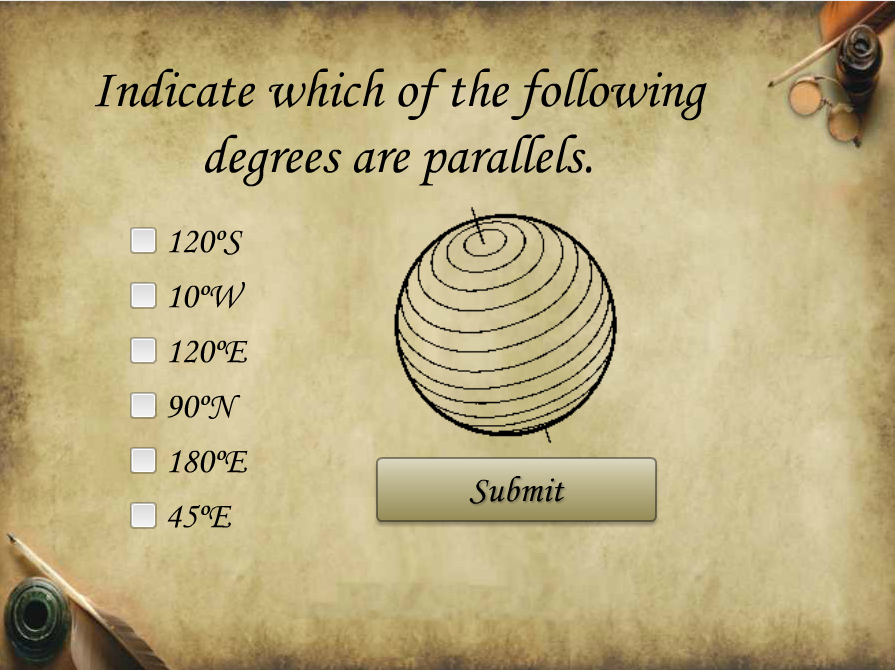 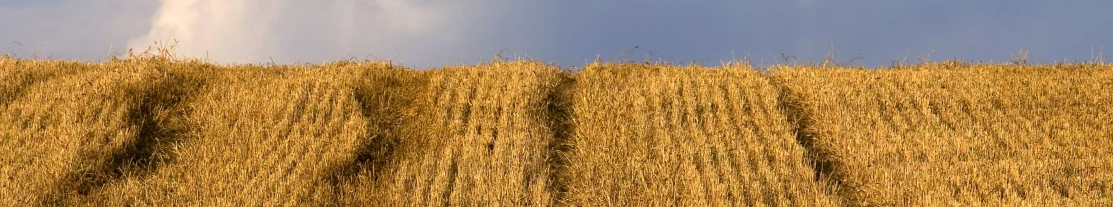 Harvesting  the  Benefits  of  QM Culture  for  Institutional   Accreditation
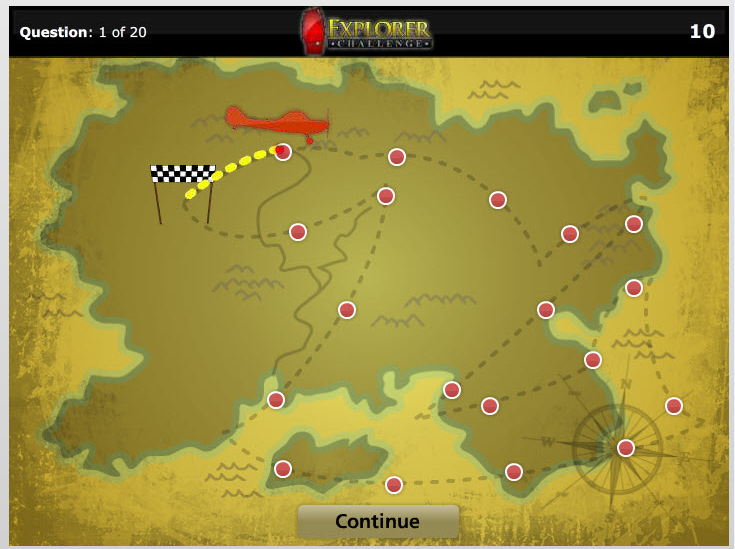 [Speaker Notes: This slide can be deleted.]
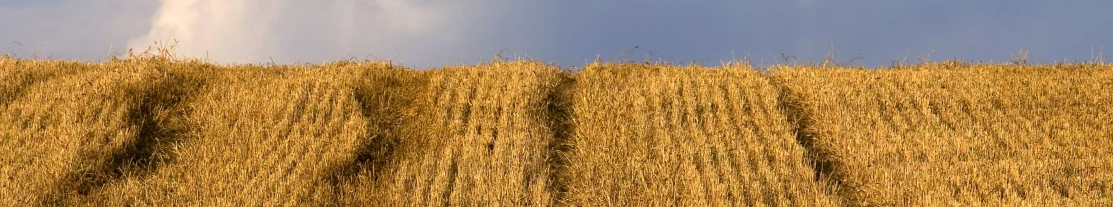 Harvesting  the  Benefits  of  QM Culture  for  Institutional   Accreditation
How can Quality Matters help?
6. Faculty Support and Training
QM Standards drive the structure of our professional development.
Building Quality Online Courses (20-hour PD credits)
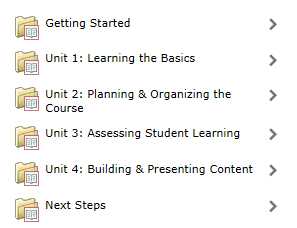 [Speaker Notes: https://www.qualitymatters.org/node/2305/download/QM%20Standards%20with%20Point%20Values%20Fifth%20Edition.pdf]
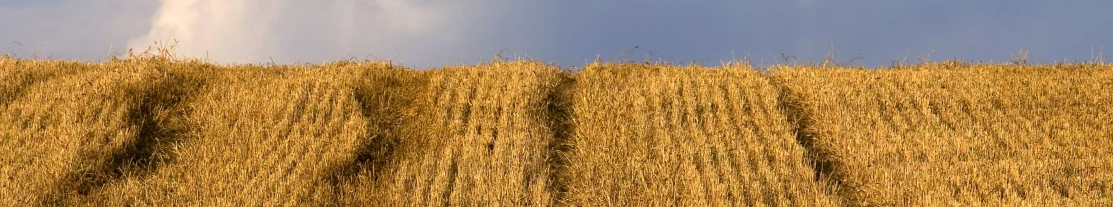 Harvesting  the  Benefits  of  QM Culture  for  Institutional   Accreditation
How can Quality Matters help?
6. Faculty Support and Training
QM Standards drive the structure of our professional development.
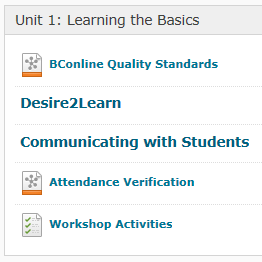 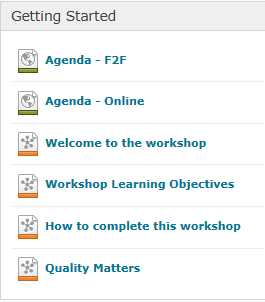 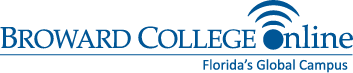 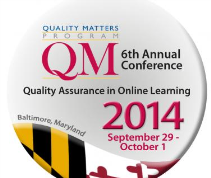 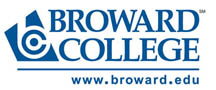 [Speaker Notes: This slide can be deleted.]
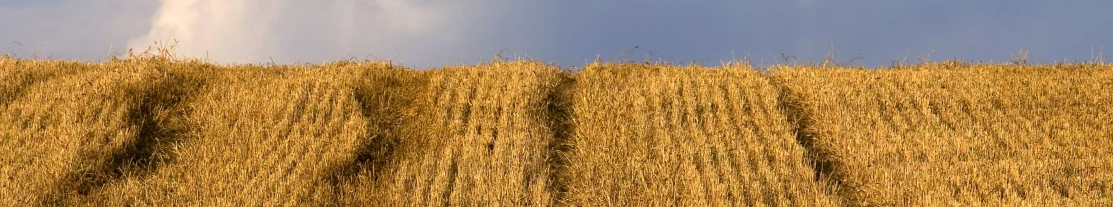 Harvesting  the  Benefits  of  QM Culture  for  Institutional   Accreditation
How can Quality Matters help?
6. Faculty Support and Training
QM Standards drive the structure of our professional development.
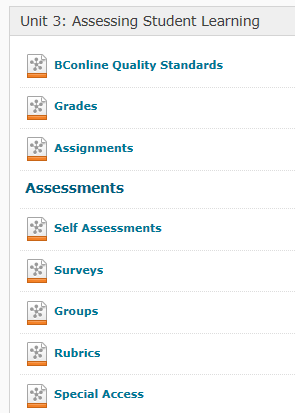 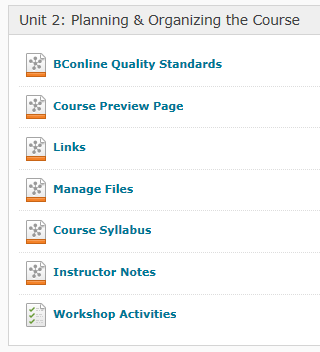 [Speaker Notes: This slide can be deleted.]
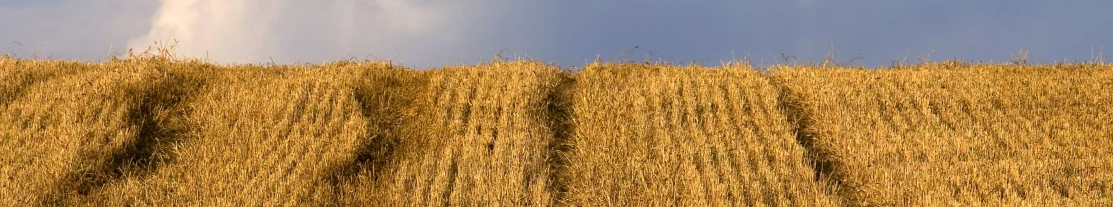 Harvesting  the  Benefits  of  QM Culture  for  Institutional   Accreditation
How can Quality Matters help?
6. Faculty Support and Training
QM Standards drive the structure of our professional development.
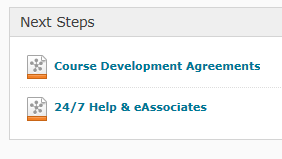 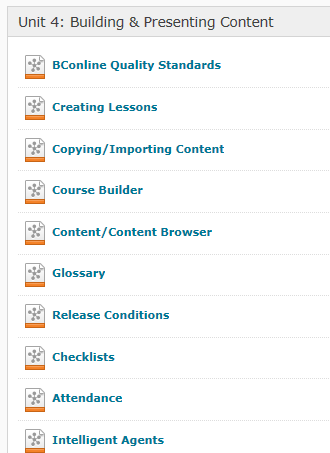 [Speaker Notes: This slide can be deleted.]
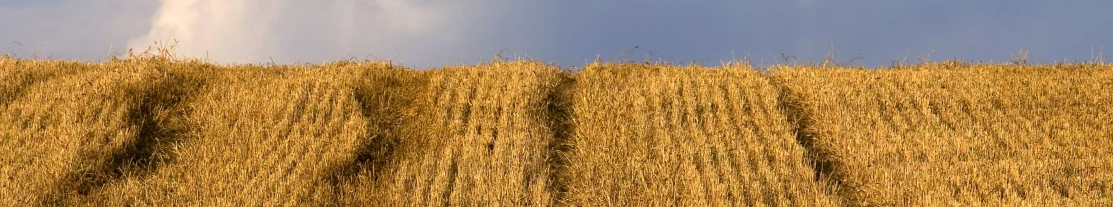 Harvesting  the  Benefits  of  QM Culture  for  Institutional   Accreditation
How can Quality Matters help?
6. Faculty Support and Training
QM standards drive the structure of our professional development.
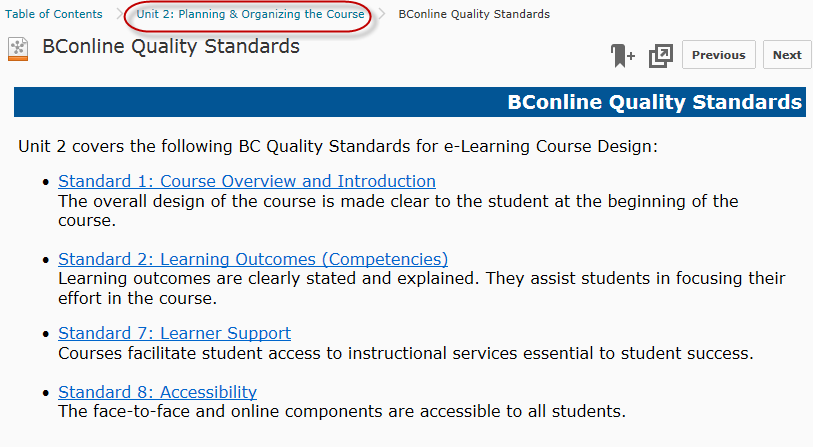 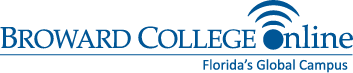 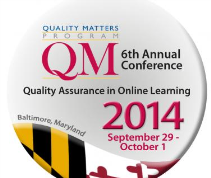 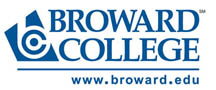 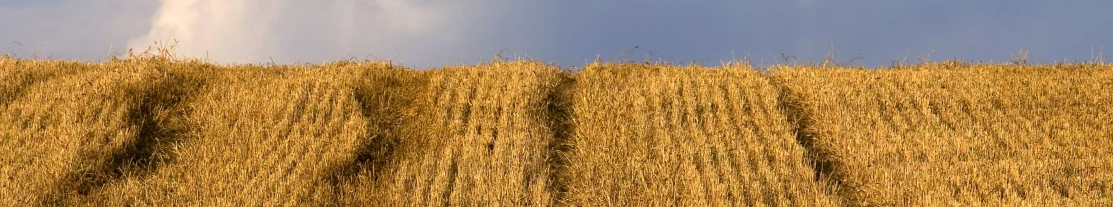 Harvesting  the  Benefits  of  QM Culture  for  Institutional   Accreditation
How can Quality Matters help?

7. Interaction
QM GS-5 Course Activities and Learner Interaction establishes and adds to the fabric of online delivery a clear understanding and standards for ensuring adequate, quality interaction occurs in the online learning environment.
Engage Students with Content

Engage Students with Instructor
Engage Students with Each Other
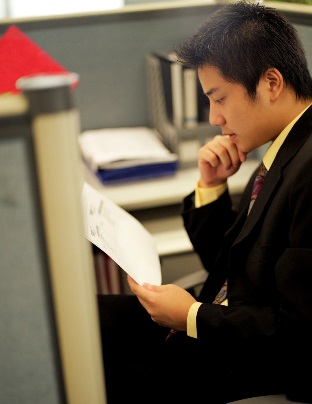 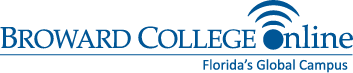 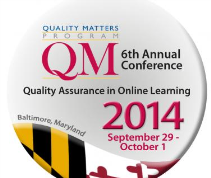 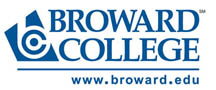 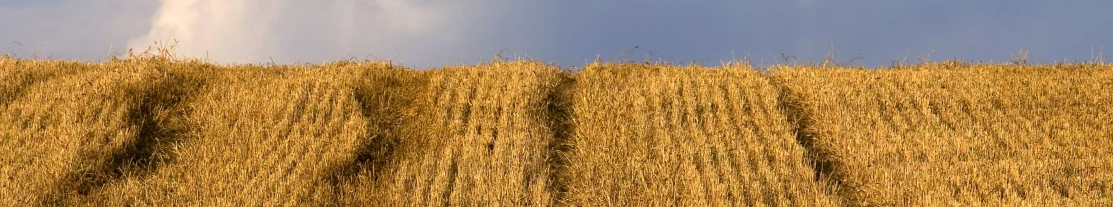 Harvesting  the  Benefits  of  QM Culture  for  Institutional   Accreditation
How can Quality Matters help?
8. Academic Resources and Student Support
QM GS-7 Learner Support ensures that course development includes information and links to resources that support online learners.
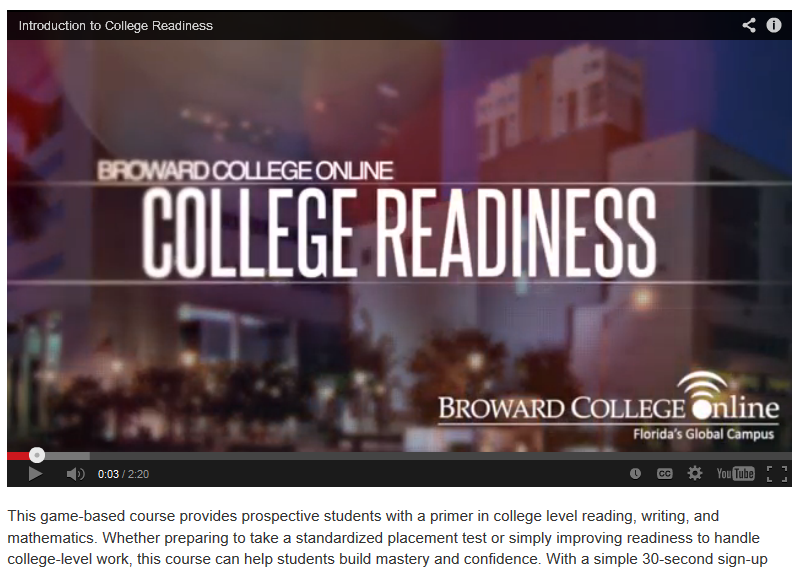 [Speaker Notes: Add some video segment timelines in case we have time to show:
Introduction - 00:35-00:45
Reading – 2:00 Unit 5 Patterns of Organization
Game! Patterns I (Drag and Drop)

Writing – Lesson 3: Subordination and Coordination
Game! Subordination and Coordination (Wheel Spin)

Math - Lesson 1.14 Order of Operations
Game! Order of Operations (Cardstack)]
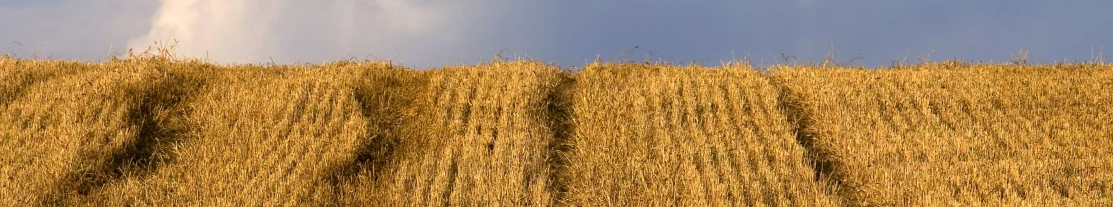 Harvesting  the  Benefits  of  QM Culture  for  Institutional   Accreditation
How can Quality Matters help?
9. Accessibility
QM GS-8 Accessibility and Usability ensures that course development is inclusive of all learners, regardless of any accessibility issues.
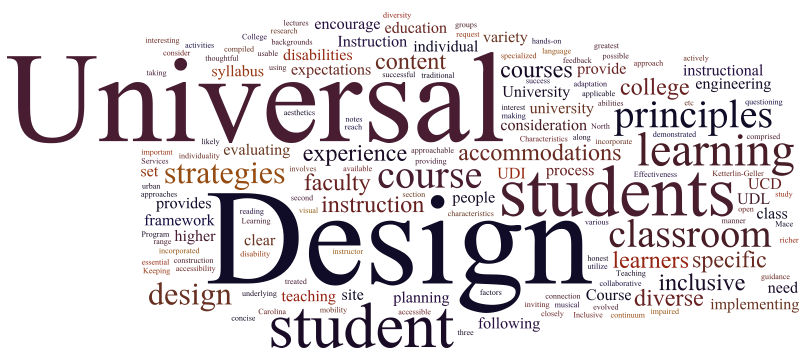 Image source: http://tepblog.uoregon.edu/blog/index.php/universal-design-in-college-instruction/
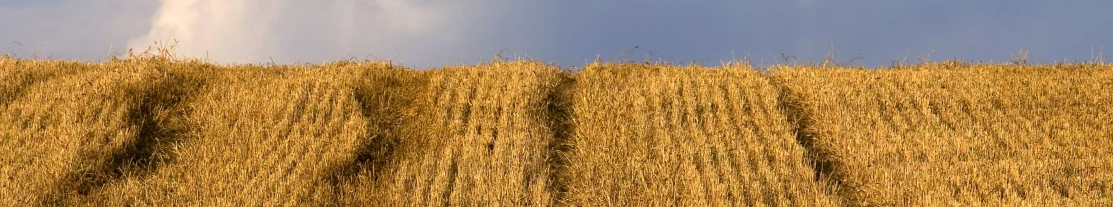 Harvesting  the  Benefits  of  QM Culture  for  Institutional   Accreditation
How can Quality Matters help?
10. Course Evaluation
QM was provided to our SACS visiting committee as an example as the main method employed to evaluate the quality of online courses.
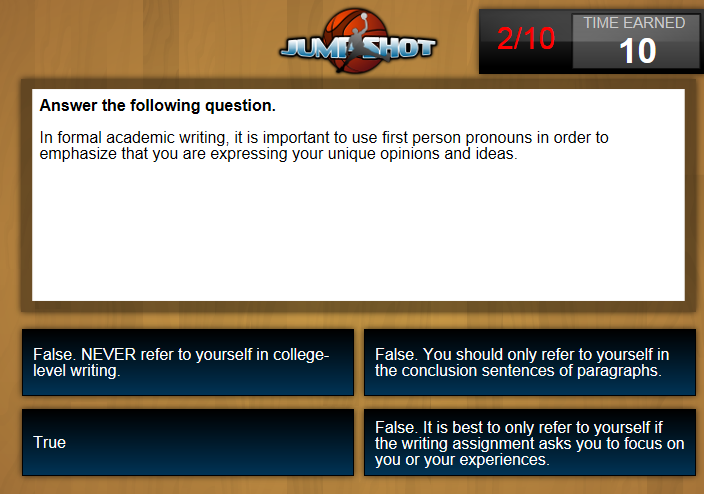 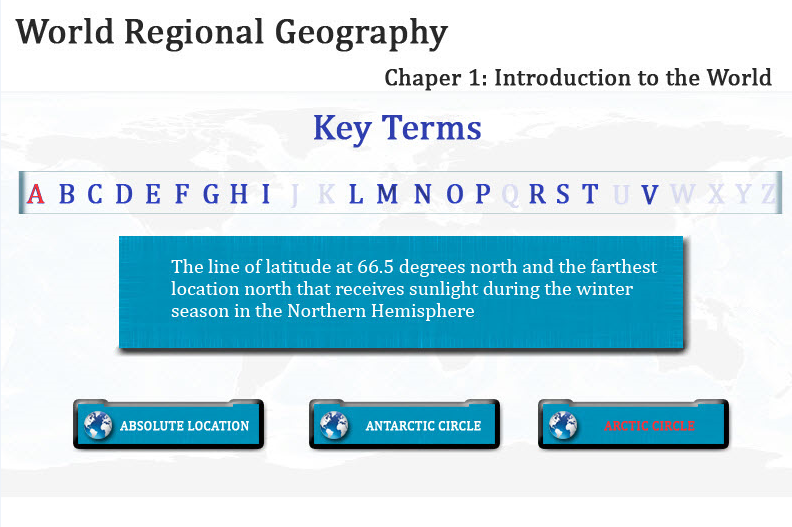 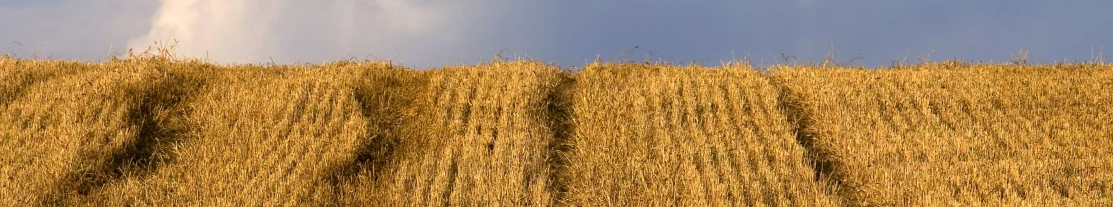 Harvesting  the  Benefits  of  QM Culture  for  Institutional   Accreditation
How can Quality Matters help?
10. Course Evaluation
QM was provided to our SACS visiting committee as an example as the main method employed to evaluate the quality of online courses.
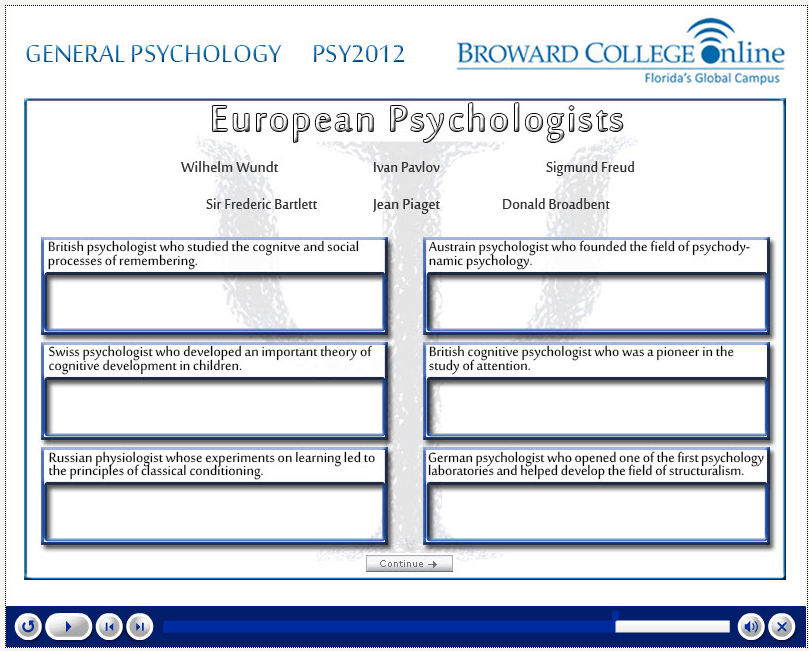 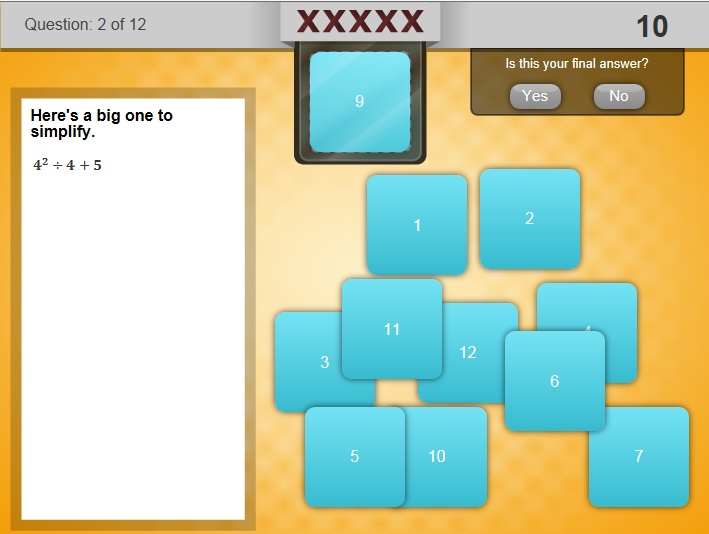 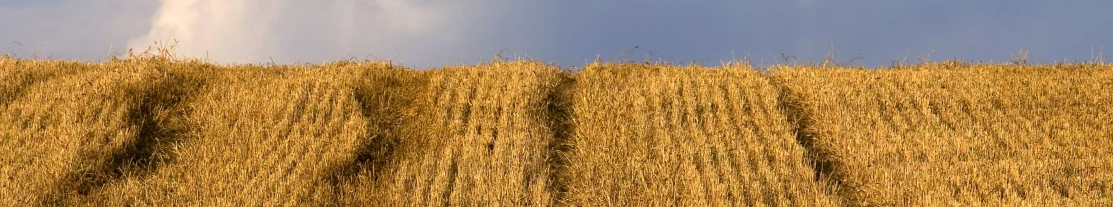 Harvesting  the  Benefits  of  QM Culture  for  Institutional   Accreditation
Thank You!
Broward College Online  – Florida’s Global Campus
225 E. Las Olas Boulevard, Ft. Lauderdale, FL 33301		
954-201-7900David Shulman dshulman@broward.eduYaping Gao        ygao@broward.edu
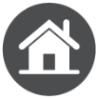 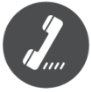 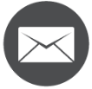 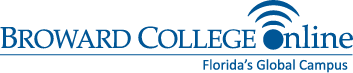 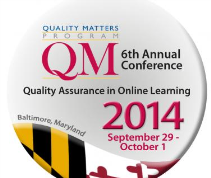 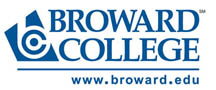